وزارة التعليم العالي والبحث العلمي  
جامعة كربلاء – كلية العلوم السياحية                                       
 قسم إدارة المؤسسات الفندقية
  مادة مبادئ علم الاقتصاد
       المرحلة الأولى

(العوامل المحددة للطلب)

مقدمة من قبل 
 م.م منتظر كاظم شمران
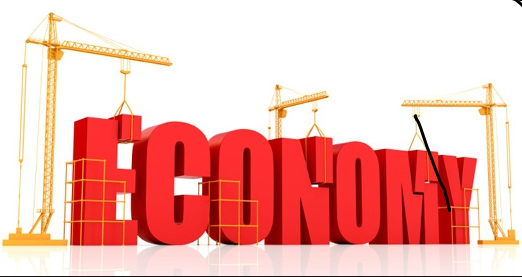 العوامل المحددة للطلب : Demand  Determinants
وتنقسم الى ثلاثة أقسام ھي :
1-  الأسعار: Prices
سعر السلعة نفسھا ، ویكون تأثیره على الكمیة عكسیا.
أسعار السلع المنافسة البدیلة ویكون تأثیرھا على الكمیة طردیا.
أسعار السلع المكملة ویكون تأثیرھا على الكمیة عكسیا.
توقعات الأسعار ویكون تأثیرھا حسب نوع التوقع. 
 2-  الدخل : Income
   عندما یرتفع دخل المستھلك یزداد طلبھ على السلع والخدمات وعندما ینخفض یقل طلبه فالعلاقة بینھما طردیة.
3- تغیر الأذواق : Exchange Tastes
      ویكون تأثیرھا على الكمیة المطلوبة مختلفا وحسب تغیر الأذواق  فیكون طردیا عندما تمیل الأذواق نحو استھلاك السلعة ویكون عكسیا عندما تمیل عنھا وھناك عشرات العوامل الثانویة المؤثرة على الطلب.
انواع الطلب : Demand types
أولا : على مستوى الاقتصاد الجزئي یقسم الى نوعین ھما:
1- الطلب الفردي : وھو الكمیة المطلوبة من قبل الفرد على سلعة معینة مقابل سعر معین.
2- الطلب الكلي : وھو مجموع الطلبات الفردیة على سلعة معینة مقابل سعر معین.
ثانیا : حسب أصل الطلب یقسم الى اربعة أنواع ھي:
الطلب الأصلي : وھو طلب المستھلك على سلعة ما لغرض الاستھلاك المباشر كالطلب على الفاكھة لتناولھا .
 الطلب المشتق : وھو طلب على سلعة قد اشتق من الطلب على سلعة اخرﯨمثل الطلب على الطحین الناجم من الطلب على الخبز .
الطلب المشترك : وھو الطلب على سلعة لغرض اكتمال الفائدة من الطلب على سلعة أخرى كالطلب على الاسمنت والرمل والحصى معا لعمل الخرسانة .
 الطلب المركب : وھو الطلب على سلعة ذات استخدامات عدیدة مثل الطلب على النفط الخام لاستخدامه كمصدر للطاقة او كمادة أولیة للعدید من الصناعات